Социальный проект 8 «а» классаПамятник на братской могиле  "Павшим за завоевания революции 1917 - 1919 гг."
Цель проекта
Сохранить память потомков о событиях гражданской войны 1917 – 1919гг.
Задачи
Напомнить людям о важности военных памятников
Изучить историю обелиска
Оформить информационный стенд
Выпустить буклет
Этапы реализации проекта
1. Сбор информации о памятнике
2. Оформление информационного стенда
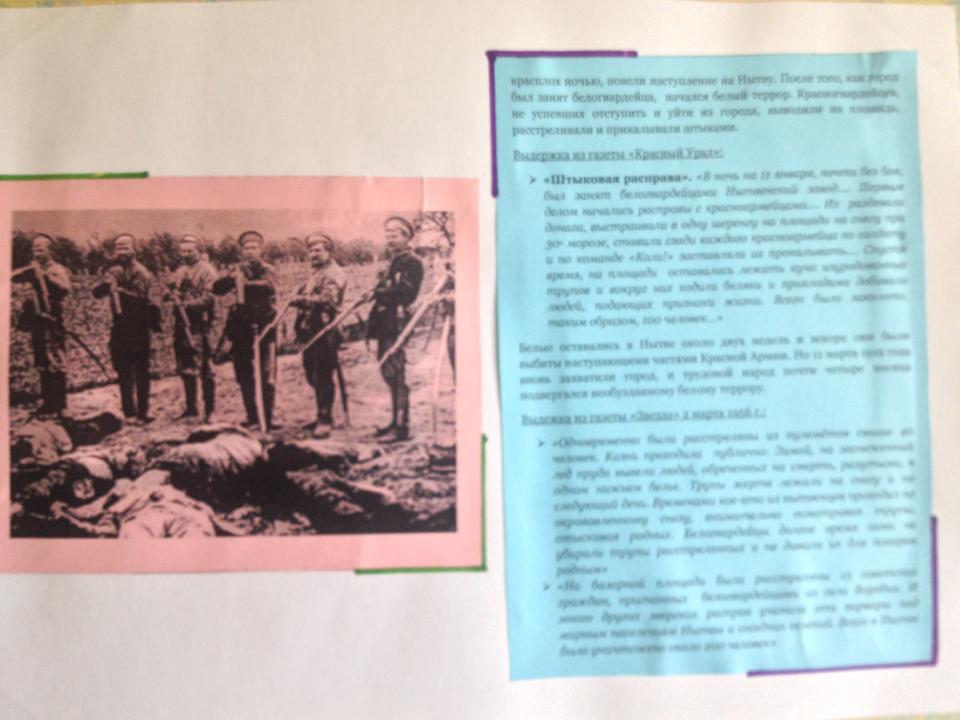 3. Выпуск буклета о памятнике.
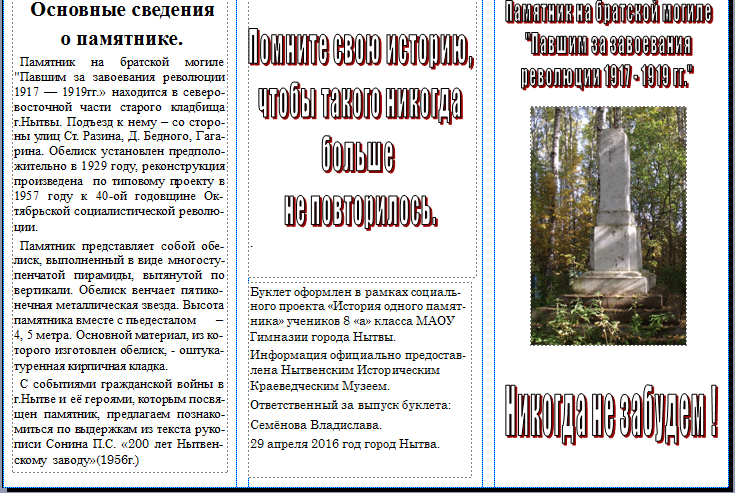 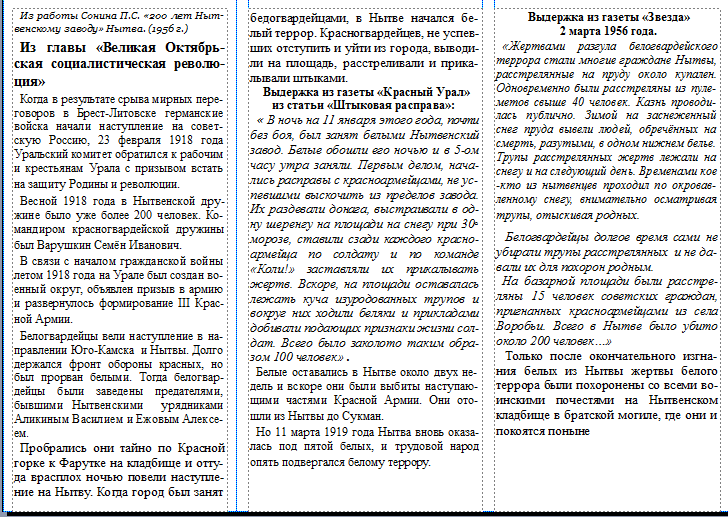 4. Уборка территории памятника
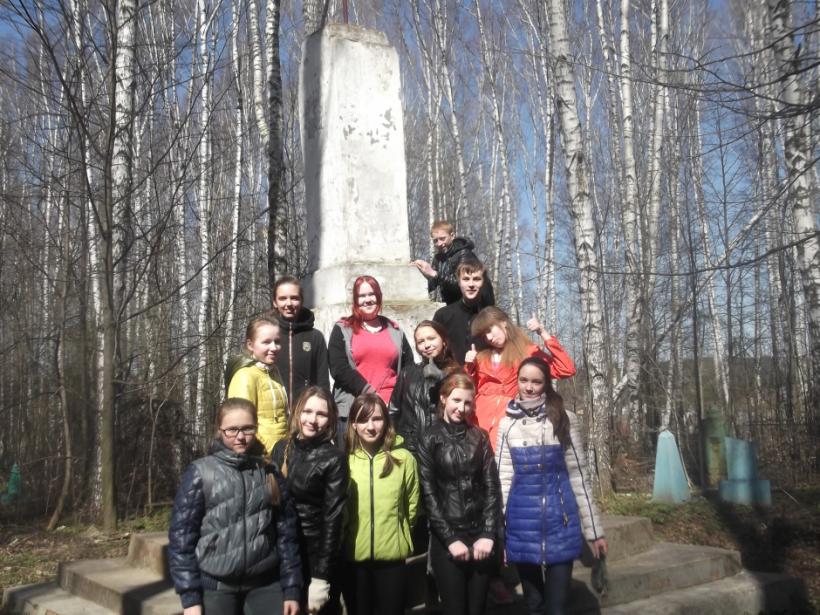 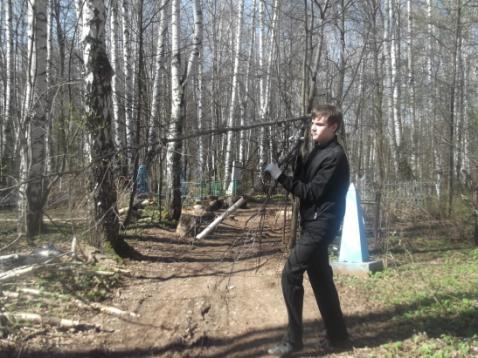 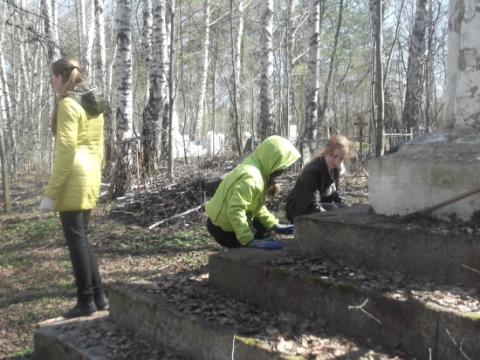 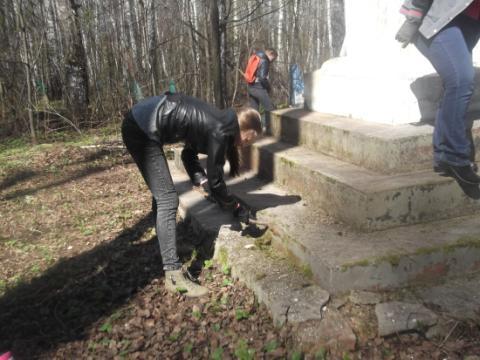 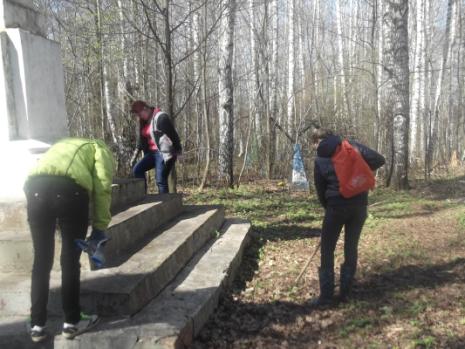 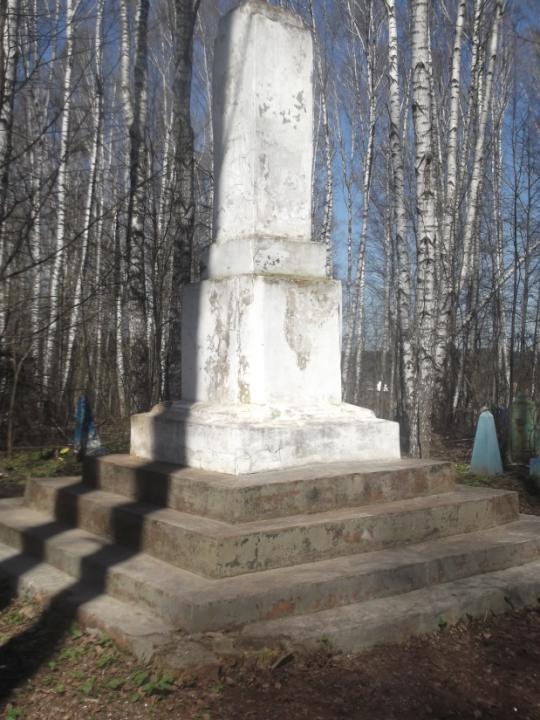 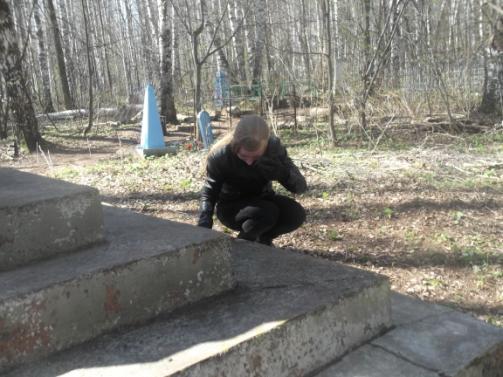 Спасибо 
за внимание!